The Nurturing School
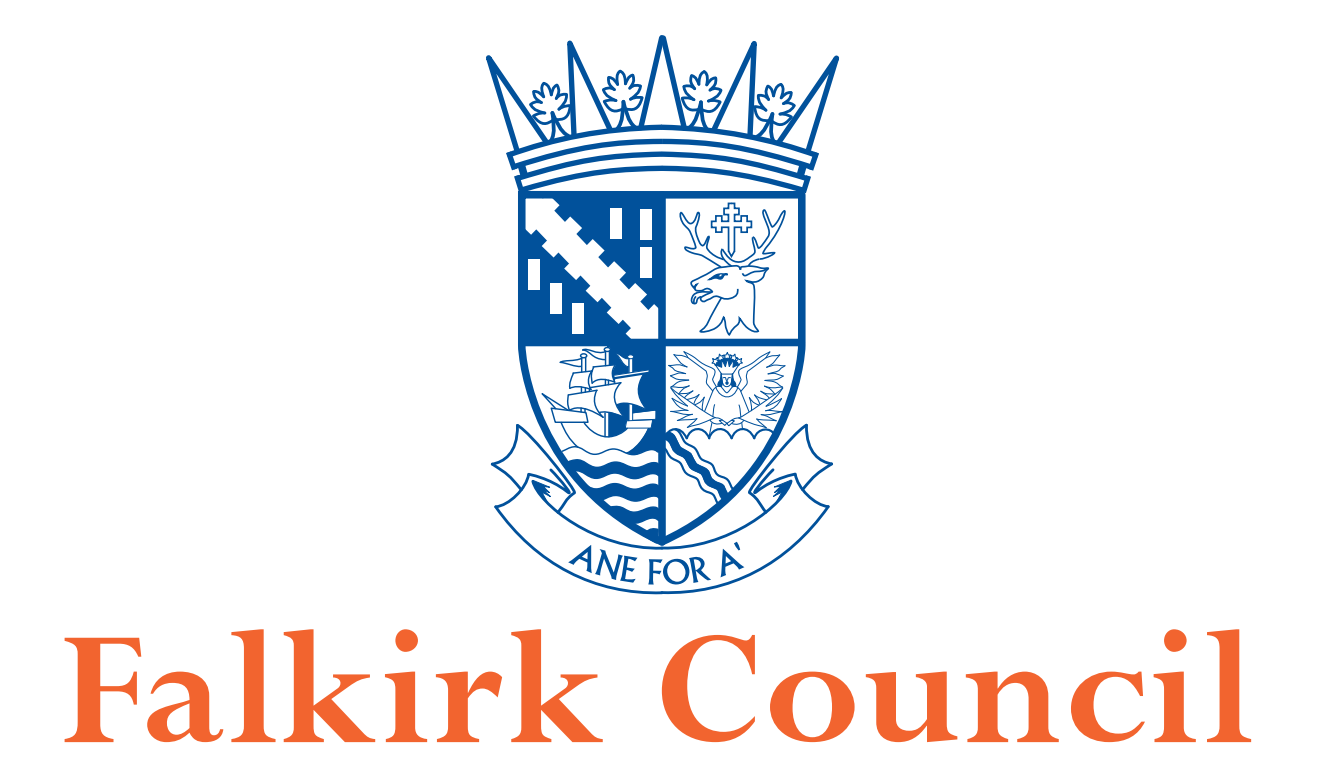 Sample Training Powerpoint
School name – edit here
12-May-16
1
Overview – suggestions
Explanation about the Nurturing Schools project
Discussion around the training core staff group members have received
Explanation of the role of the Nurturing School working group
Explanation of expectations of all staff
Discussion around establishment improvement plan, aim for the school and how this fits in with local authority priorities 
Discussion by SMT about expectations for all staff in the school
12-May-16
Falkirk Council Educational Psychology Service
2
Learning intentions for session (suggestions for areas that could be covered)
Discuss Nurture in your own individual context 
What is Nurture?
Attachment theory/theoretical underpinnings
The Nurture Principles
Nurturing communication (verbal and non verbal) 
Behaviour as communication 
Transitions 
The role of school staff in a Nurturing School
Supporting each other as a staff team (emotional containment) 
What does a Nurturing School look like?
Needs analysis for your context 
How the project will be taken forwards in the school – roles and responsibilities.  Feedback, evaluation and dissemination methodology discussed.  
Suggested reading/individual CPD for staff
12-May-16
Falkirk Council Educational Psychology Service
3
What is Nurture?
Discuss context of Nurture
Where has “Nurture” come from, when did Nurture groups start and why, how have things progressed since then?    
Impact and discussion of current research evidencing Nurturing Schools/establishments effectiveness
12-May-16
Falkirk Council Educational Psychology Service
4
What does a Nurturing School mean?
Review of theoretical underpinnings e.g. 
Attachment theory
Maslow’s hierarchy of need
Resilience
Anything else you think is relevant/useful
12-May-16
Falkirk Council Educational Psychology Service
5
e.g. Attachment is…
“An unthinking confidence in the unfailing accessibility and support of attachment figures is the bedrock on which stable and self reliant personality is built.” Bowlby (1973)
The Six Nurturing Principles
Children’s learning is understood developmentally
The classroom offers a safe base
The importance of nurture for the development of self-esteem
The importance of transition in children’s lives
Language as a vital means of communication
All behaviour is a communication
12-May-16
Falkirk Council Educational Psychology Service
7
Nurturing Communication
Discuss importance of communication in the school
Review verbal and non-verbal communication
Provide collated examples from your training pack
12-May-16
Falkirk Council Educational Psychology Service
8
Behaviour as communication
Discussion of different behaviours seen in your context
Discuss what some of these behaviours may mean – from the training you have received why do they occur 
Discussion around strategies - how to support and manage some of these behaviours in your context
12-May-16
Falkirk Council Educational Psychology Service
9
Transitions
Review the transitions audit you discussed during Nurture training
What do we mean by transitions?  
What makes transitions difficult for children?
What things help children when they are transitioning?
How can a Nurturing school support this?
12-May-16
Falkirk Council Educational Psychology Service
10
The role of staff in a Nurturing school
Reflection/evidence about why you are important! E.g. 
Discussion of the key person role
“A significant factor emerging from the life histories of competent children from disadvantaged families appears to be the presence in the environment of a charismatic, inspirational person. He/she may be a playmate’s parent, an older friend, a teacher, a member of the clergy, a physician – anyone who can help a child acquire self assurance and a vision of what can be achieved.” 

(Segal 1981) 

“The paradox is that people need to have a satisfying experience of dependency before they can become truly independent and self-regulating. Yet this feels counter-intuitive to many adults, who respond to the insecure with a punitive attitude, as if becoming more mature and self-regulating were a matter of will-power”. 
(Gerhardt, 2004)
12-May-16
Falkirk Council Educational Psychology Service
11
Supporting each other as a staff team
Emotional containment and why this is important
Examples of how this is done
How could this work in your context?
12-May-16
Falkirk Council Educational Psychology Service
12
What Does A Nurturing School Promoting Positive Attachments Look Like?  (Provide examples e.g.)
Nooks
Good relationships with parents
Supportive peer relationships
Key adults 
Containment and touch 
Support for self-regulation
12-May-16
Falkirk Council Educational Psychology Service
13
Shelves/ Dresser for Crockery, Cutlery etc.
Sink
Dining Table and Chairs
Kitchen table for preparation
Cooker
Fridge freezer
Work table
Large dolls house
Sofa
Mat
Toys, cars, garage etc.
Books
Soft / quiet area:  soft toys, large bean bags and floor cushions
Computer Area
Pupils writing area
Mirror
Books
Door
An Example Nurturing School Classroom
A Place To Eat And Share
12-May-16
Falkirk Council Educational Psychology Service
15
A Comfy Space…
12-May-16
Falkirk Council Educational Psychology Service
16
A Homely Place…
12-May-16
Falkirk Council Educational Psychology Service
17
Our needs met in a comforting way
12-May-16
Falkirk Council Educational Psychology Service
18
A Happy Face
12-May-16
Falkirk Council Educational Psychology Service
19
A Nurturing school – the focus
Ensuring all staff understand the implications of attachment theory and stress on children
Increasing the knowledge of support staff who are working with children with trauma
Allowing time in the day for relationship building
Developing alternative non behaviourist ways of relating to troubled pupils and providing them alternative strategies
Ensuring staff feel cared for so their care-giving capacities are maximised
12-May-16
Falkirk Council Educational Psychology Service
20
Whole School Examples – please discuss examples and adapt relevant examples to your context
Playground

Food 

Pupil participation

Parents

Transition times

Celebrations
21
12-May-16
Falkirk Council Educational Psychology Service
Needs analysis for your context
What features have you identified that show you are already a Nurturing School?
What could you do to improve?
Are there any particular areas you could work on?
Who/what help do you need to do this?
12-May-16
Falkirk Council Educational Psychology Service
22
Next steps…….
This is up to you but you could facilitate a discussion about the action plan and staff/establishment aims 
Explanation about Nurturing School accreditation/self-evaluation?
12-May-16
Falkirk Council Educational Psychology Service
23
Suggested reading (and references) – Examples
Theraplay (Booth & Jernberg 2010)
Settling to learn (Bomber & Hughes, 2013) 
 Inside I’m Hurting: Practical Strategies for Supporting Children with Attachment Difficulties in Schools. Louise M. Bomber (2007). Worth Publishers
A Short Introduction to Attachment and Attachment Disorder. Colby Pearce (2009). JK Publishers
Attachment and Teaching Styles. Philip Riley
Attachment-focused Parenting: Effective Strategies to Care for Children (2009). Dan Hughes. Norton
12-May-16
Falkirk Council Educational Psychology Service
24